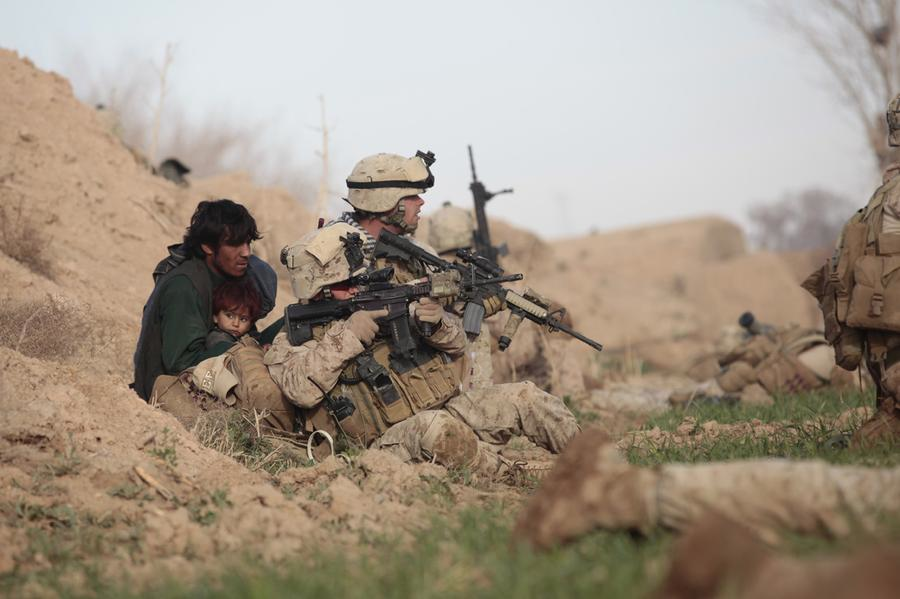 The UNITED STATES MILITARY
LtCol S.W. MacCutcheon, USMC
Name the person…
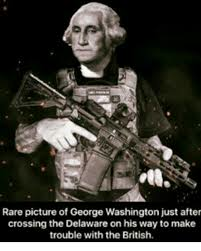 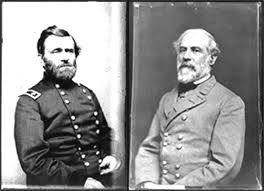 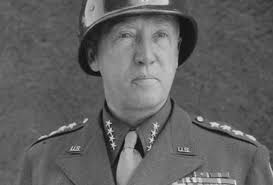 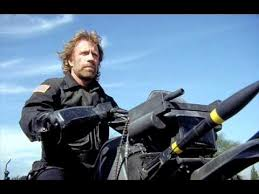 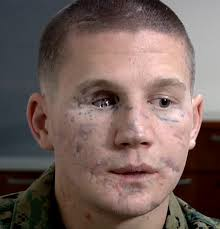 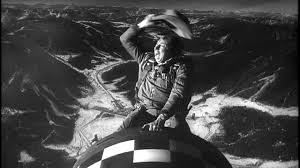 What are your perceptions of the US Military?
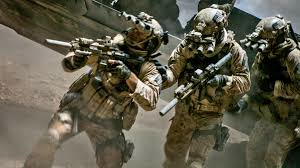 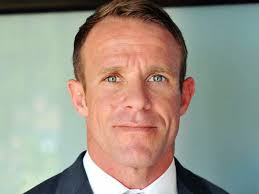 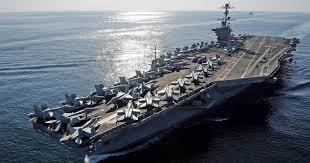 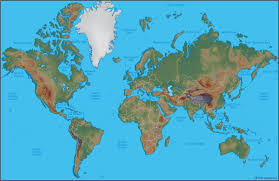 Our Area of Operations…
People in 150+ countries
History
Citizen Soldiers/ Volunteer Military
1939: 334,000
1945: 12,209,000
1951: 1,300,000
Small, build, hurt, learn, good, go away

The Korea/Vietnam change
Now
Size 2019
People
Army 				472,000
Navy				326,000
Air Force			323,000
Marines			184,000
Total Active		1,347,000
Reserve			808,000

Coast Guard, National Guard…
Budget
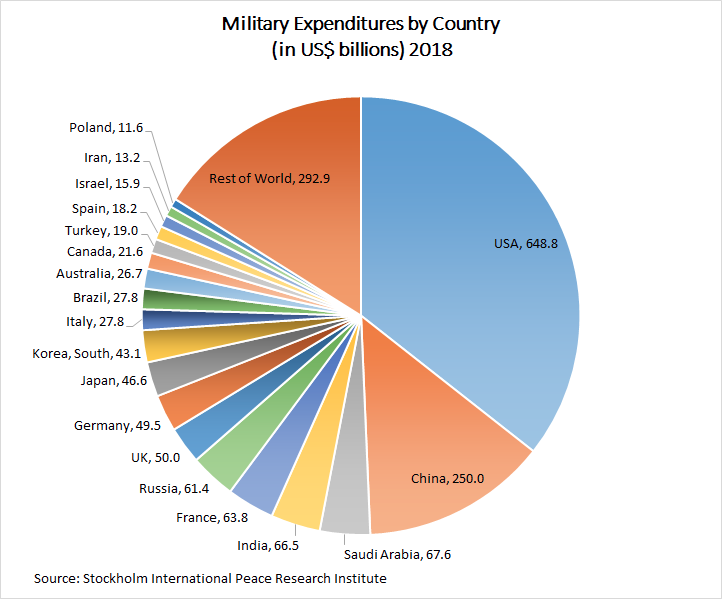 Demographics
All volunteer force; less than 3% of US population will serve
Approximately 15% women
19% Air Force (high)
8% Marines (low)
Approximately 40% minority
18% Black
14% Hispanic
4% Asian
2/3 of Military under age 30
Religious preference is not tracked
All 50 states and all US territories are represented
Recruiting based on census not preference
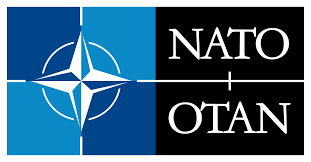 Challenges/Role
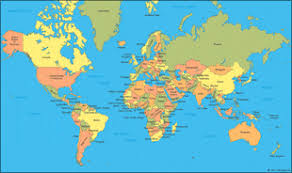 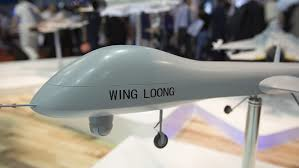 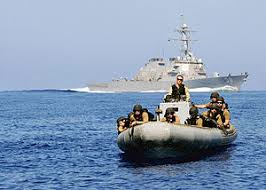 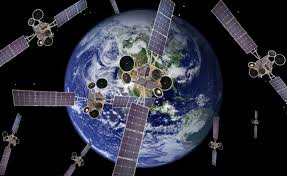 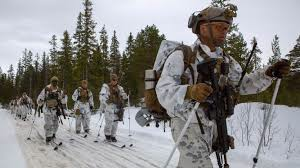 Structure
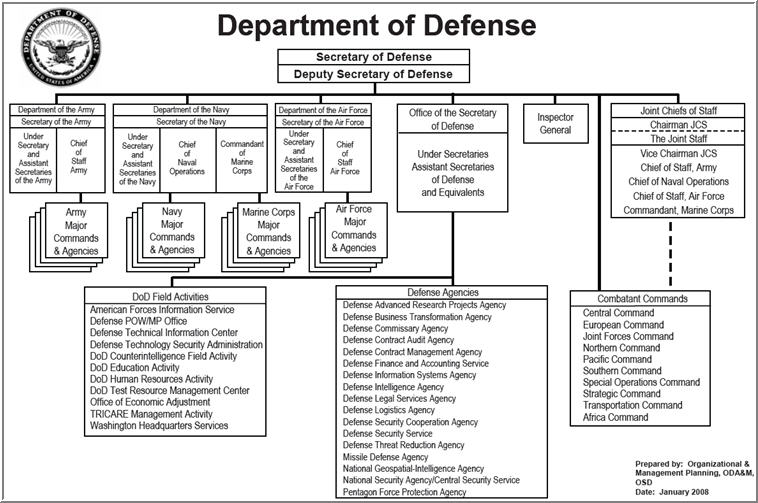 Structure DoD
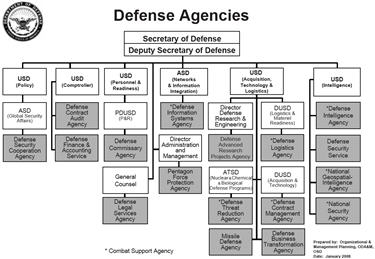 Combatant Commands
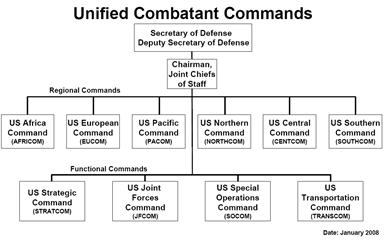 Combatant Commands
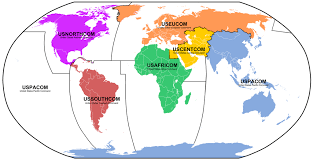 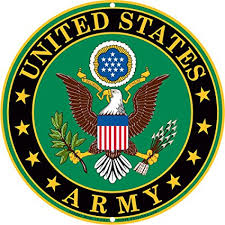 US Army
Formations are role specific
Mechanized, Tanks, Airborne, etc
Aviation assets assigned
AH-64, Kiowa, etc
Contributes to SOCOM
Ready forces and follow on forces
Large reserve component
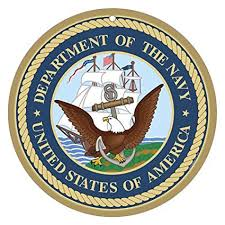 US Navy
Surface
Submarines
Nuclear Submarines
Aircraft
NSW (SEALs)
Built around the fleets (geographic)
Arctic, maritime security, war, etc
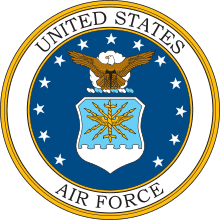 US Air Force
2,400 x F-35
Attack and bombers
Drones
Nuclear capable
Space/cyber leaders
SOCOM contributions
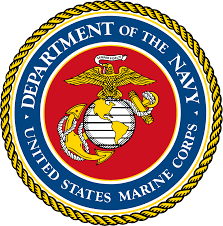 US Marine Corps
Infantry division based
Own air force (300+ F-35)
Fixed and rotary wing aircraft
SOCOM contributors
Heavily forward deployed 
Ground and ship
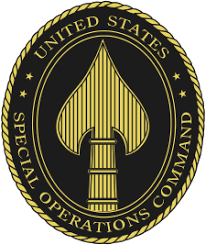 Others
Stratcom
Nuclear, information, space
Transcom
Movement
Wins wars
Afloat and shore logistics
SOCOM
Small wars, etc
Research
DARPA, etc
Services
How we go to war in the modern era…the CJTF
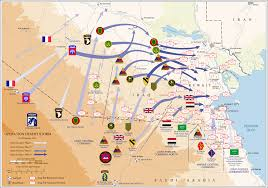 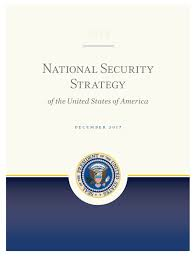 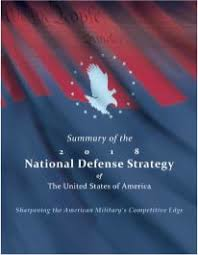 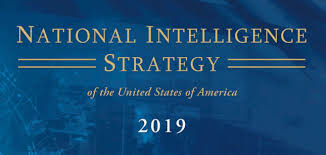 Questions?
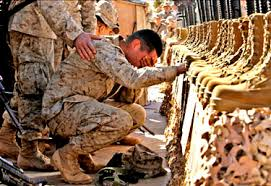